Person-Centered Productivity Strategies
Working with Your Unique Temperament to Support 
Getting More Done, 
In Less Time 
with Less Stress
Productivity Barriers & Supports
What Makes it Difficult to Meet MCBH’s Productivity Expectations?

Has There Ever Been A Time When You Met Productivity Expectations (MCBH Or Elsewhere)?
How Were You Able To Meet Productivity Expectations?
Housekeeping
Jill Walker, Ph.D. 831-796-1271; walkerj@
90 Minutes; QI Time (802)
No Formal Breaks, Take “Bio” Break as Needed
Please Put Cell Phones on Silent
Handouts: Slides, Temperament Questionnaire, Weekly Schedule. Indirect Service Codes 
No Certificates of Attendance: E-Mail 415-Training if you need a certificate
Learning Objectives
Educational Goals
Increase productivity and/or be more efficient in how I manage my clinical documentation
Your Goals for Today?  
Learning Objectives
Explain the three components of the Public Behavioral Health Business Model
Identify my Temperament Style and two temperament-based strategies for managing clinical documentation
Productivity Success:                 Key Components
Competence: 
Understand & Have Needed Skills & Content Knowledge
Structure: 
Establish “Doable” Routine for Documentation
Discipline:  
Follow-Through with Routine
Maintain Self-Care
Why is Documentation so Hard for Some People?
Bottom Up Processing (Reward)
Clinical Work, Working w/ People is Fulfilling
Top Down Modulation (Control)
Stopping to Document Work is Difficult 
Inhibit Something Rewarding
Initiate something you don’t want to do
Even Harder to Self-Regulate when “Depleted”
Strategy: Use Self-Knowledge re: Temperament to Increase Top Down Modulation
Temperament
Overview
How of Behavior: In-Born Traits that Overtime, w/ Environmental Interaction, Becomes Personality
Not Good or Bad; “Goodness of Fit”
Allows For Prediction & Planning
Four Main Components (Thomas & Chess)
Sensory Threshold: Sensitivity
Energy Level: Activity Level, Intensity
Adjustability: Adaptability, Persistence, Approach/Withdrawal, Mood, Regularity
Distractibility
Competence: Documentation Expectations
FIRP
Functioning: Demonstrate On-Going Need/Progress.
Intervention: Document What You Did & How Intervention Connects to Treatment Plan (Golden Thread)/Helps Client reach Goals.
Response: How Did Client/Supports Respond to Intervention?  What Are Your Clinical Impressions re: Progress?
Plan: What Specifically Will You/Client Do Before/During Next Service to Support Treatment Plan
Billing 
Includes Time Writing Progress Note (PN)
May Include Travel Time
Structure: Documentation Routine
Schedule Each Day w/ Enough Appointments to Make Productivity Hours
Establish & Follow a Routine for Writing PN
Immediately After
End of Day
Next Morning
Develop a System to Capture & Check-Off
Scheduled & Unscheduled Appointments
Phone Calls
Develop a System to Use “Cancellation” & “No Show” Appointments
Productivity = Client Care
Documentation is a Critical Part of Client Care


Business Model of Client Care
Clinical
Legal/Ethical
Financial
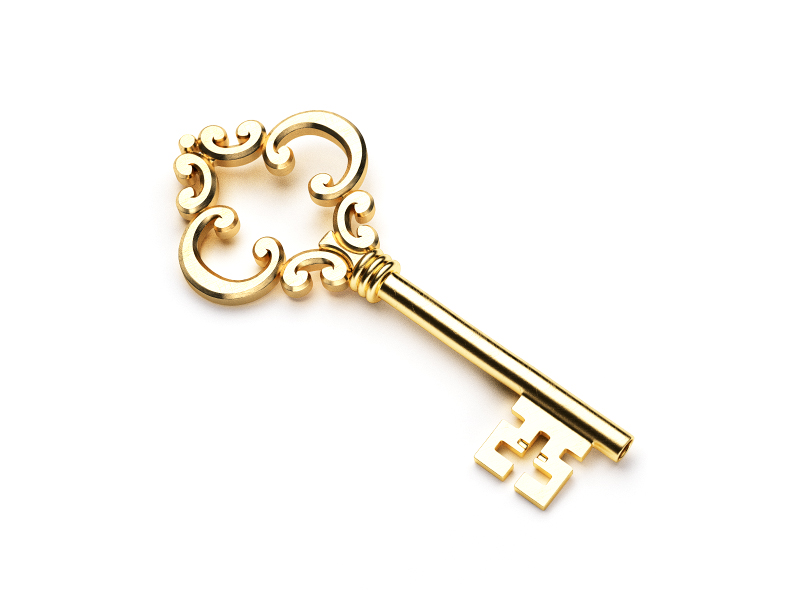 Discipline: Documentation Habit (Top Down Control)
Thoughts
Reframing Documentation as Part of Good Clinical Care
Normalize Documentation is Challenging for Many People, But Necessary
Focus on Decreased Stress of Having Documentation Completed each Day 
Actions
Mix it Up
Develop Good Nutrition, Sleep, Exercise Habits
Find A Buddy: Share Your Goal